MRI Induction 2023
30.10.2023Robin Walker, Carl Hodgetts, Ari Lingeswaran, Ayan Sengupta
Outline
CUBIC as an Organization
MRI Research Culture
MRI scanner and Equipment
MRI sequences
Become an AP
Setup a study
Pilot study
Data Analysis
CUBIC as an Organization
CUBIC as an Organization
Partner Institutions:

Royal Holloway, University of London
University of Surrey
Brunel University, London
University of Roehampton, London

RHUL colleagues only scans on Tuesdays and Thursdays
Evenings and weekends possible (AP not provided)


We can also borrow time from partners if needed
Needs to be paid back – can lead to bottlenecks


Current Scanner usage stats:
Usage greatest in Terms 1 and 2, low from April - October
4
CUBIC RHUL Team
Director of MRI: Prof. Robin Walker

Deputy Director of MRI: Dr. Jonas Larsson

Head of MRI Research Culture: Dr. Carl Hodgetts

MRI Operations Officer: Ari Lingeswaran (Ari.Lingeswaran@rhul.ac.uk)

All aspects of running CUBIC including:
Safety Officer
Training new users (Authorised Persons APs)
Arranging first aid course
Acting as an AP (normal working hours)
Maintenance, QA etc 

MRI Fellow: Dr. Ayan Sengupta (Ayan.Sengupta@rhul.ac.uk)

Supporting users in design, conduct and analysis of MRI studies
Methods innovations and good practice
Enhancing protocols, methods innovations, workshops, etc
5
MRI Scanner Upgrade
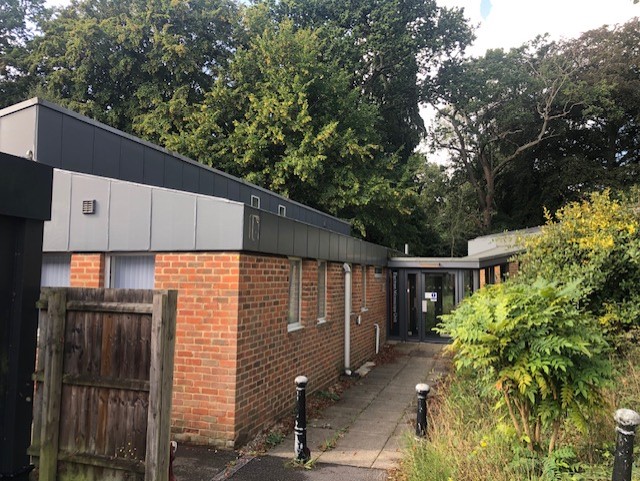 Scanner Upgradation to Siemens CimaX or Phillips MR7700

Installation expected to start in mid-2024 and completed by Dec-2024

Current MRI scanner to remain operational throughout 2024, could be longer for a funded project
6
MRI Research Culture
Monthly users group meetings organized by Dr. Carl Hodgetts

Work in Progress (WIP) meetings for new studies

Involvement of partner organizations in CUBIC meetings, collaborations in research.

CUBIC Wiki (link) and forms for new studies etc.

Setting common participant pool for CUBIC in the future
7
MRI Scanner and Equipment
[Speaker Notes: Ari’s section starts here.]
MRI Scanner and Equipment
The scanner – Siemens Trio – A TIM system
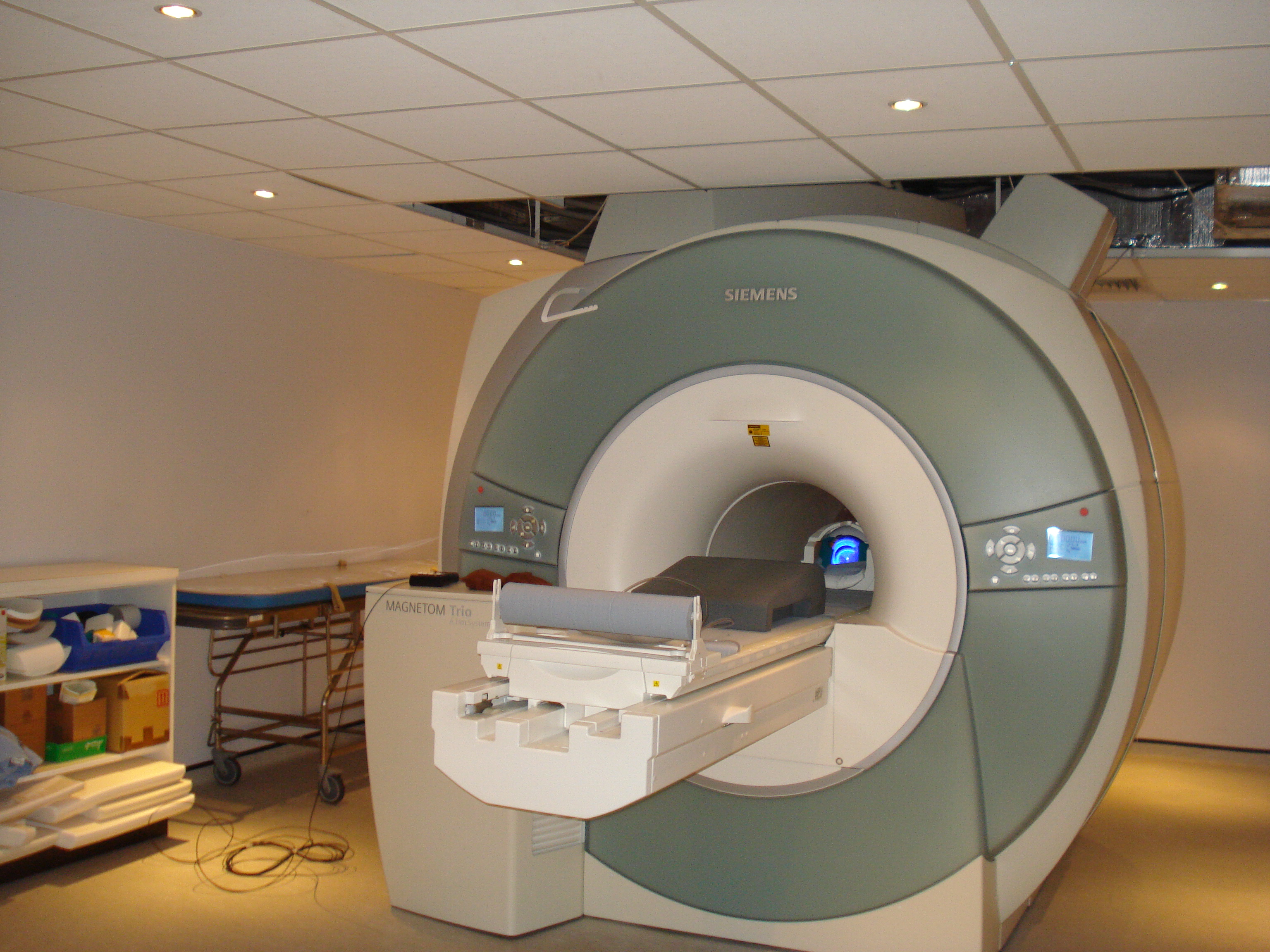 9
MRI Scanner and Equipment
MRI Unit - Reception Area
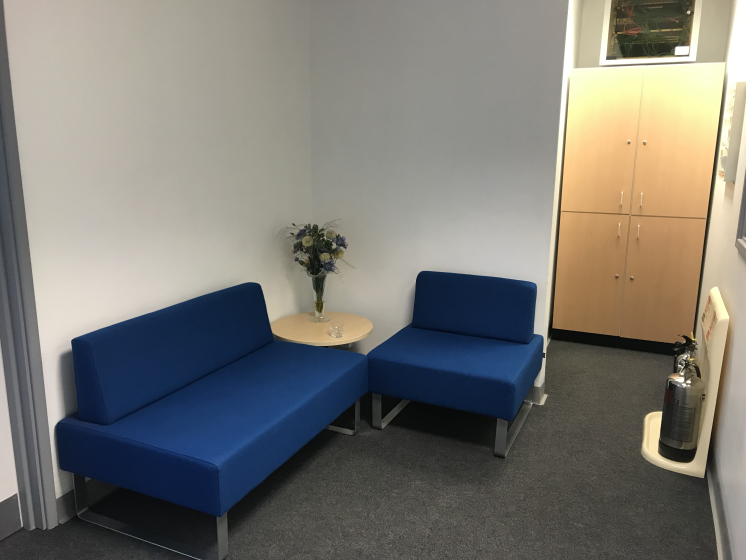 10
MRI Scanner and Equipment
Control Room
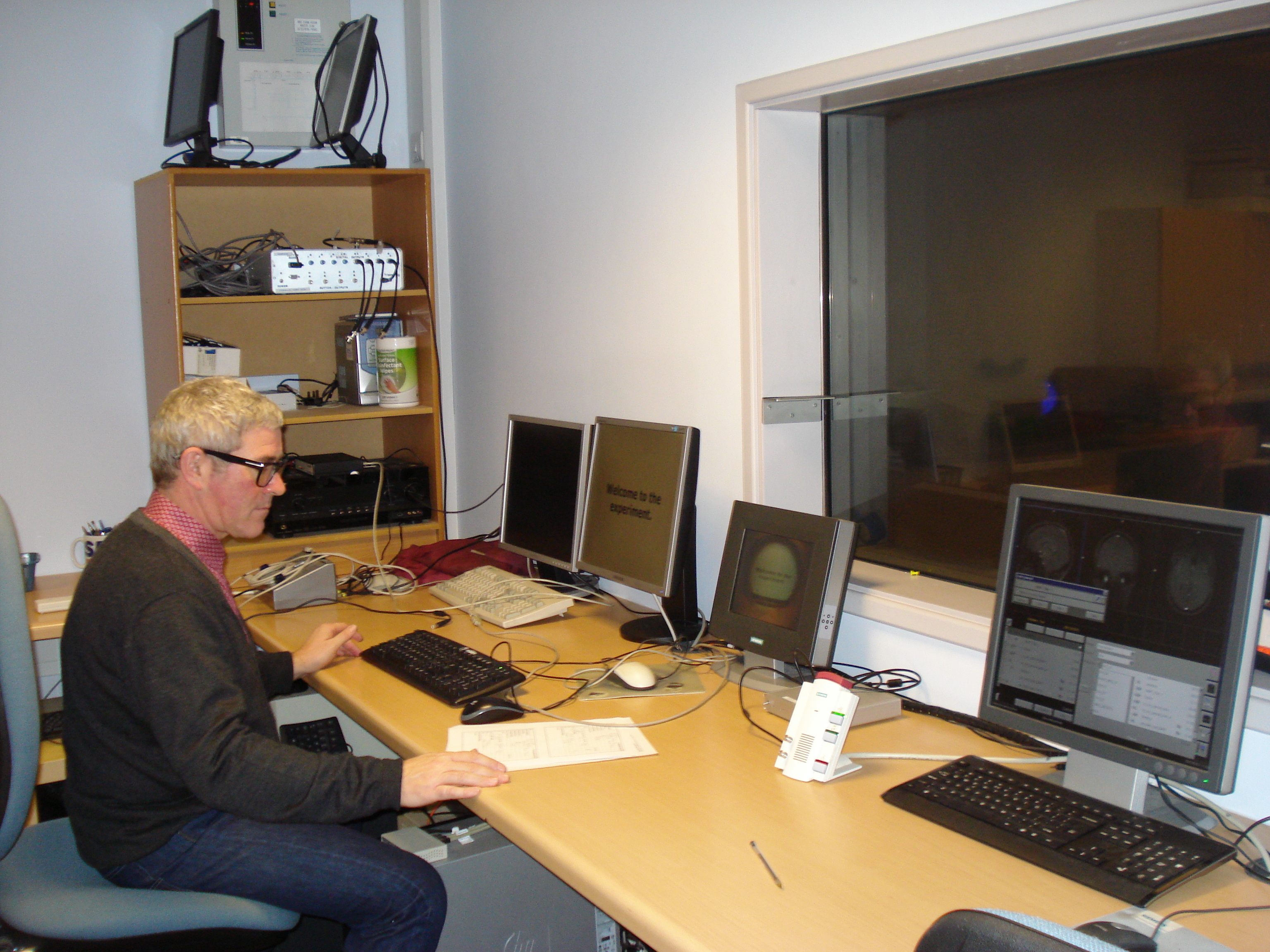 11
MRI Scanner and Equipment
Requirements for a scan:
Two APs (Authorised Persons) present.

Participants complete two screening forms and a consent form.

All screening questions answered satisfactorily.
Provides the details of their UK based GP.
Remove all metal objects, credit cards, mobile phones, etc.
12
MRI Scanner and Equipment
Setting up a participant
Inform about the two-way intercom

Inform about the alarm ball

Inform about the scans & 
	the importance of keeping still

Participants are given either ear plugs 
	or headphones 

supported with some padding 
	within the head coil
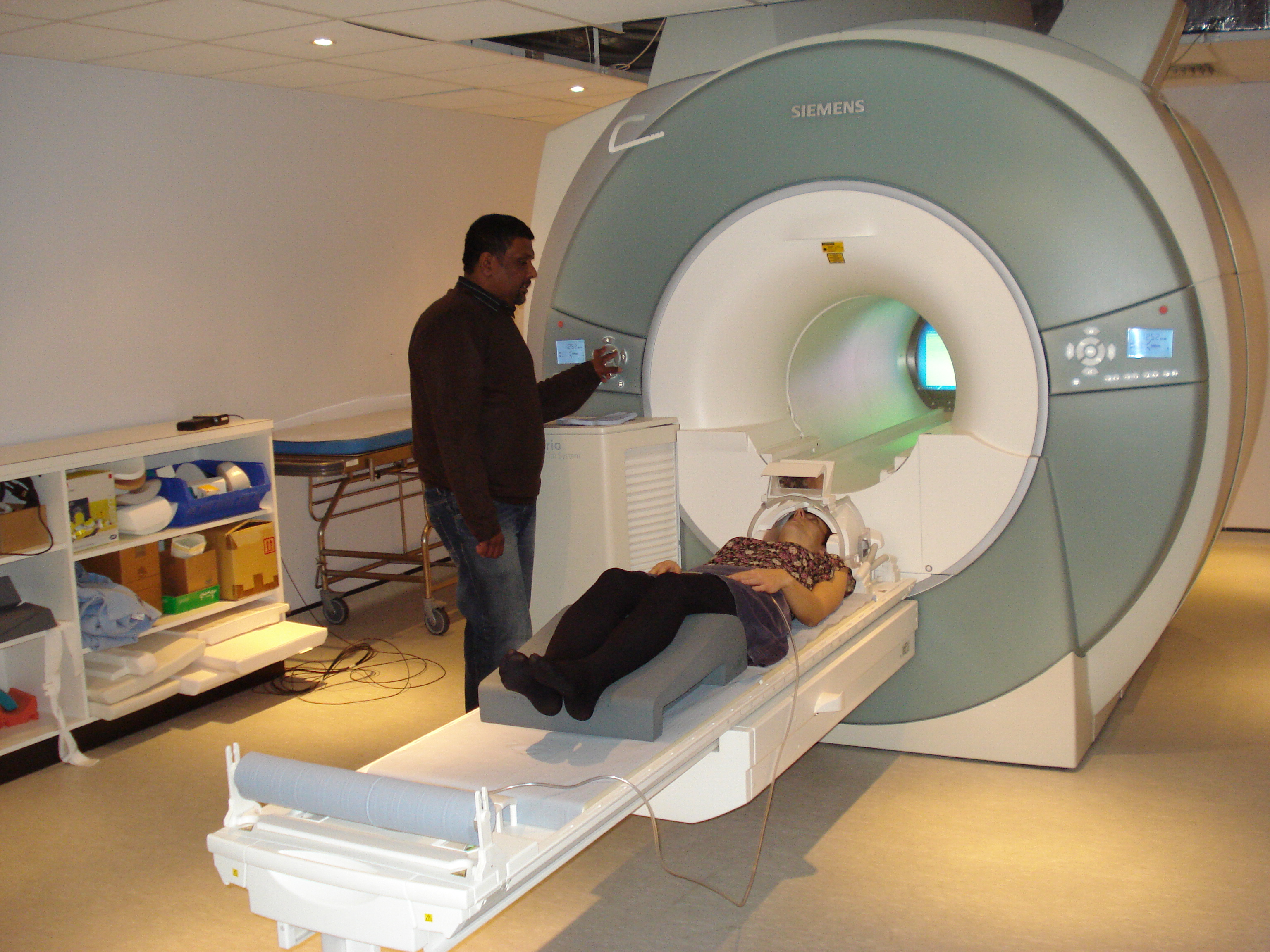 13
MRI Scanner and Equipment
Setting up a participant​
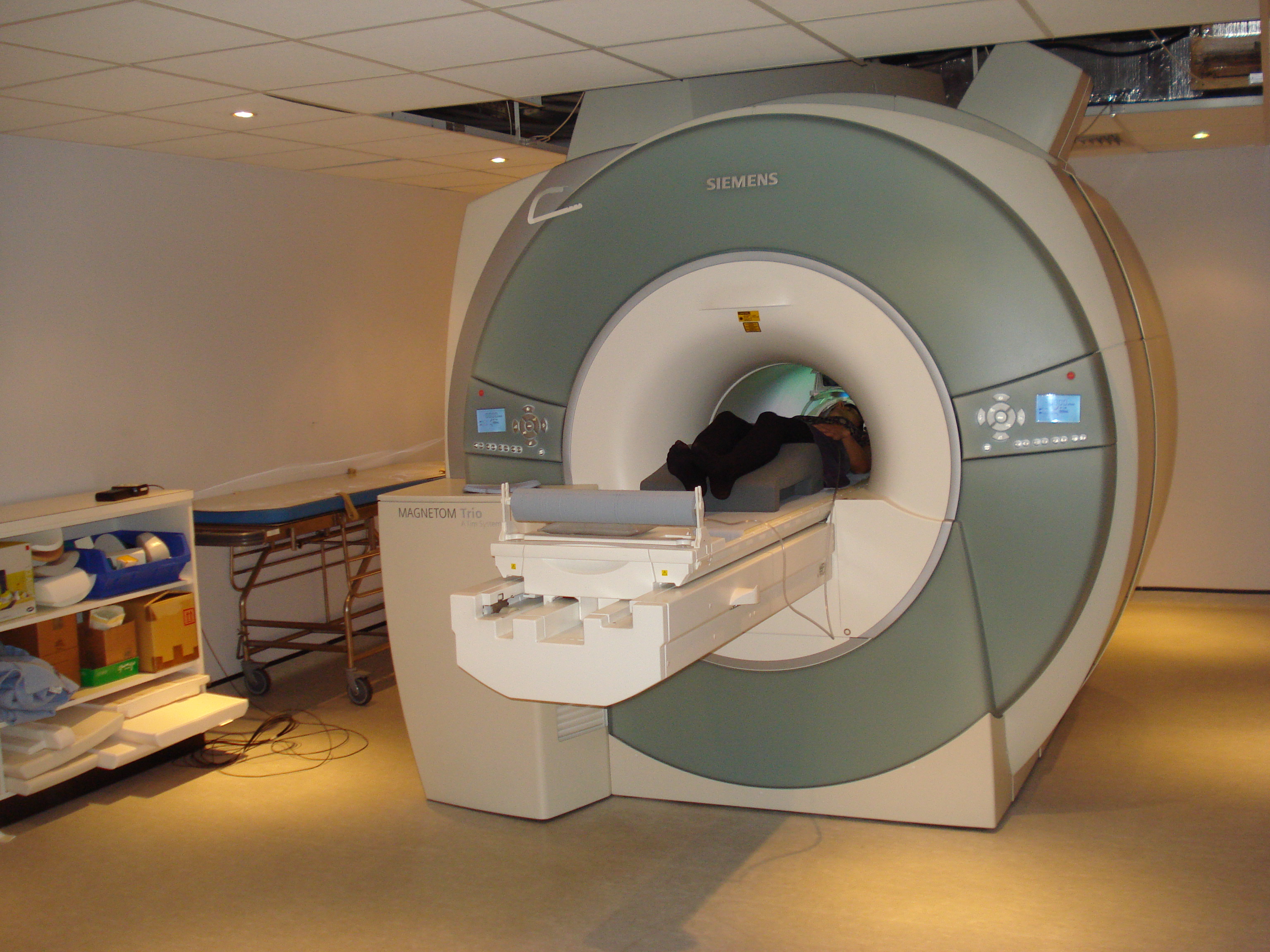 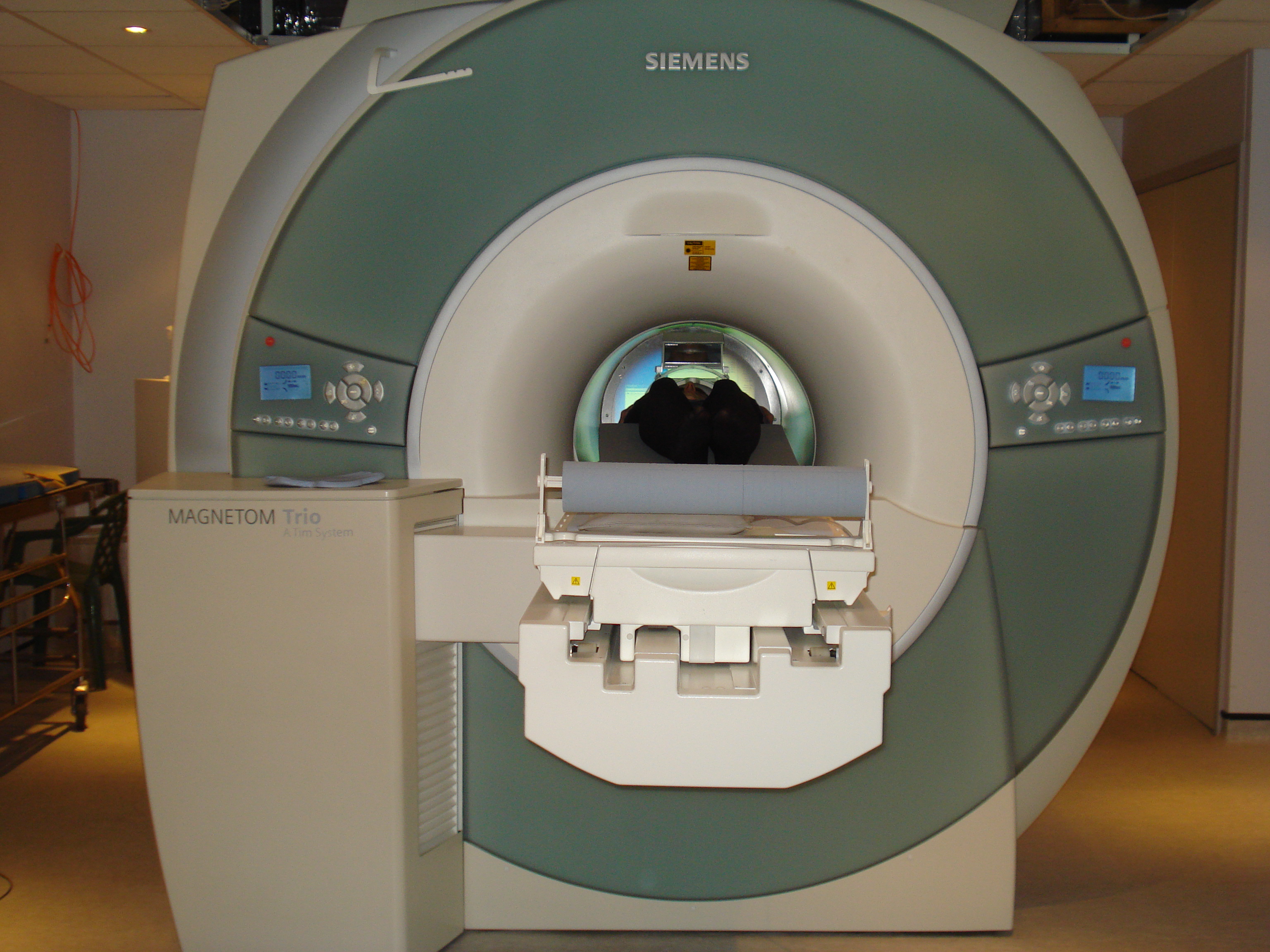 14
MRI Scanner and Equipment
Setting up a participant​
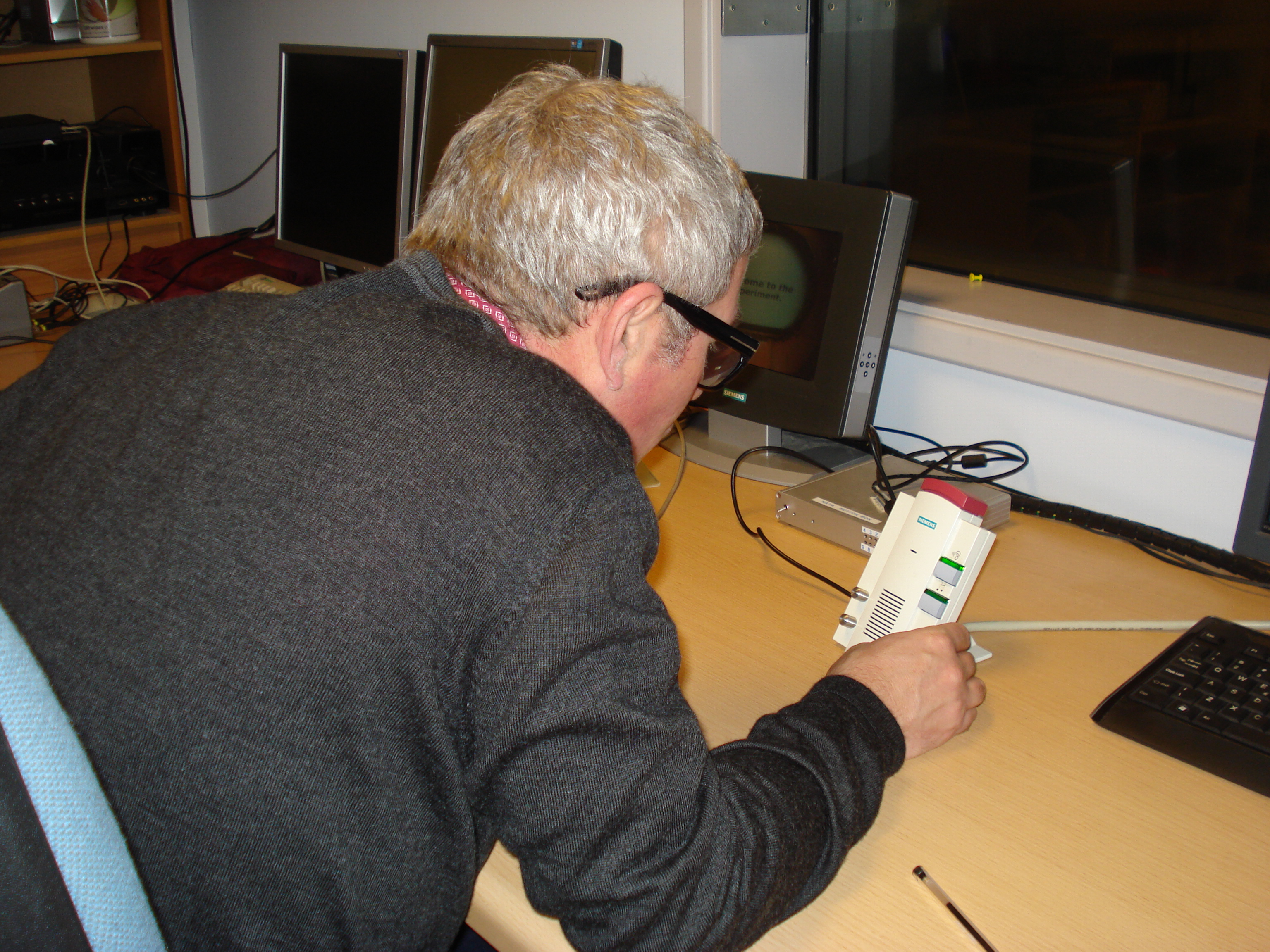 Using the two-way intercom
15
MRI Scanner and Equipment
Setting up the stimulus
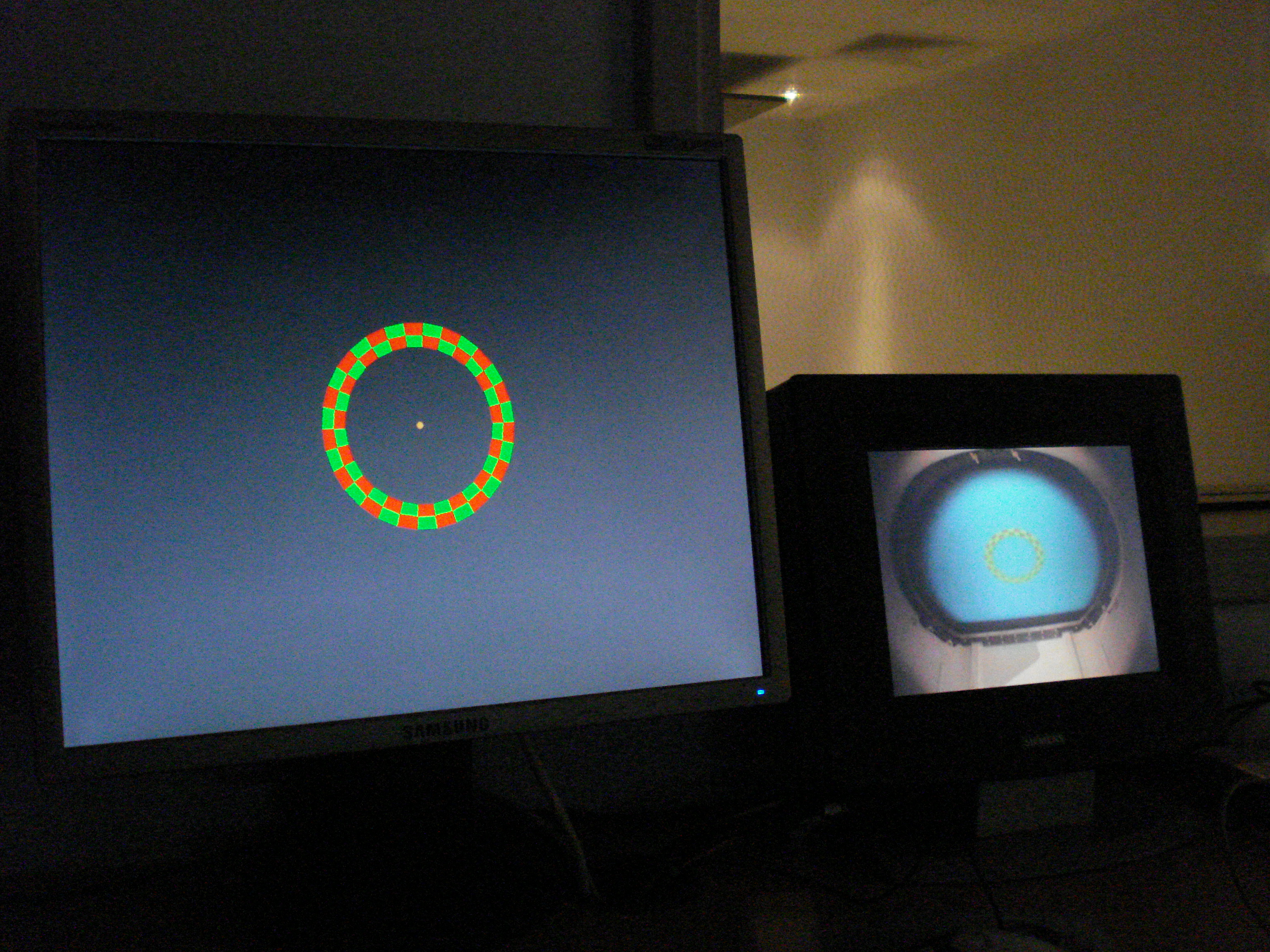 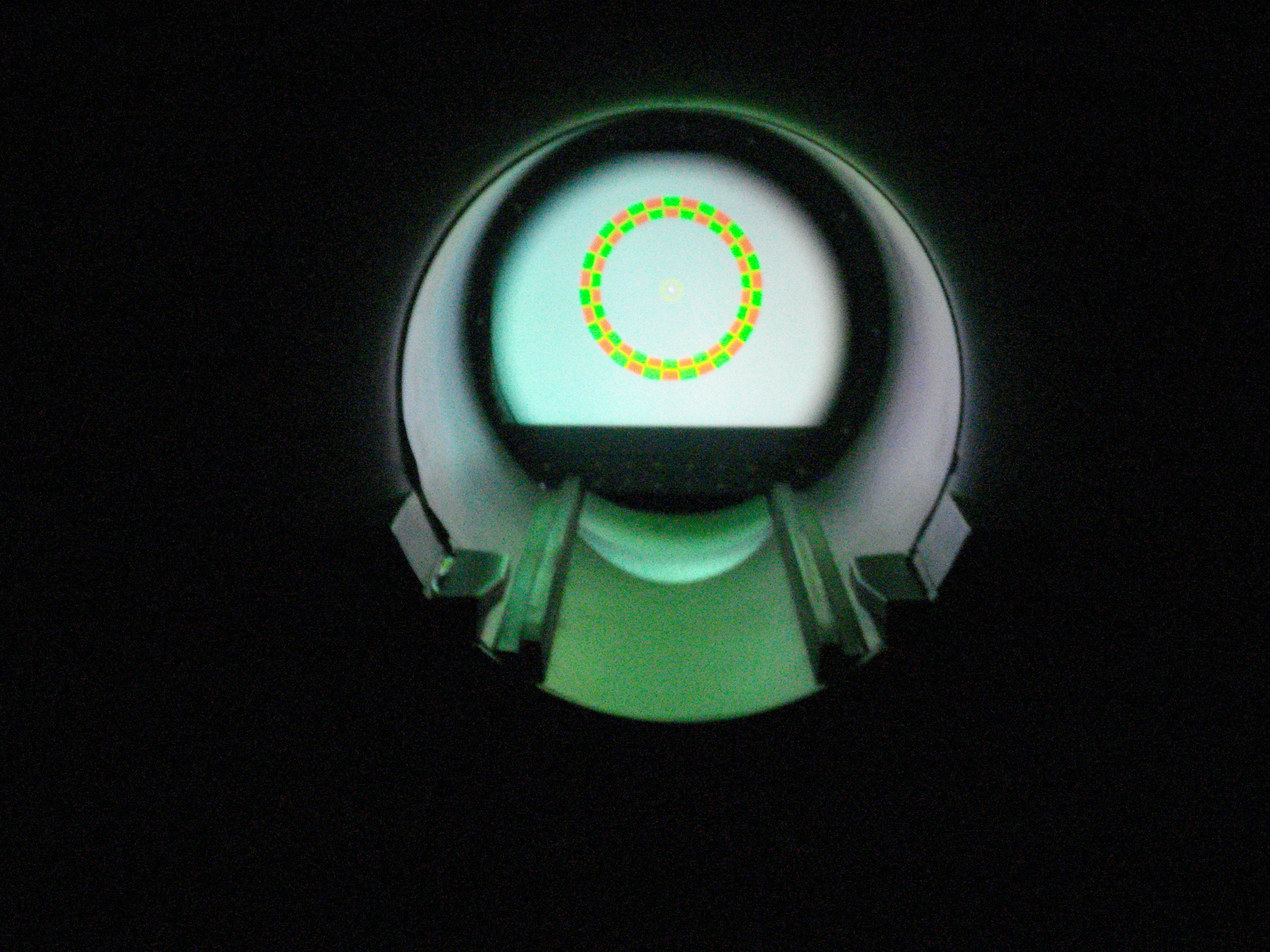 Stimulus PC is available. 
You can use your own laptops too.
16
MRI Scanner and Equipment
Setting up the stimulus
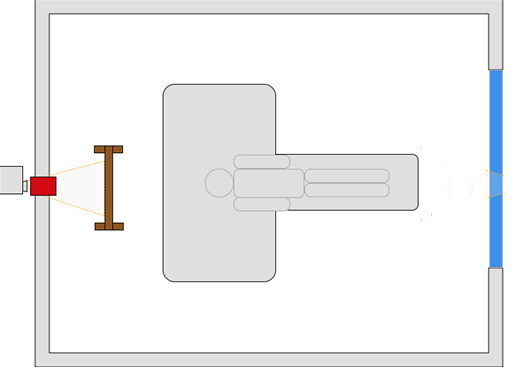 Back projection technique – NEC projector
17
MRI Scanner and Equipment
Scanning Session
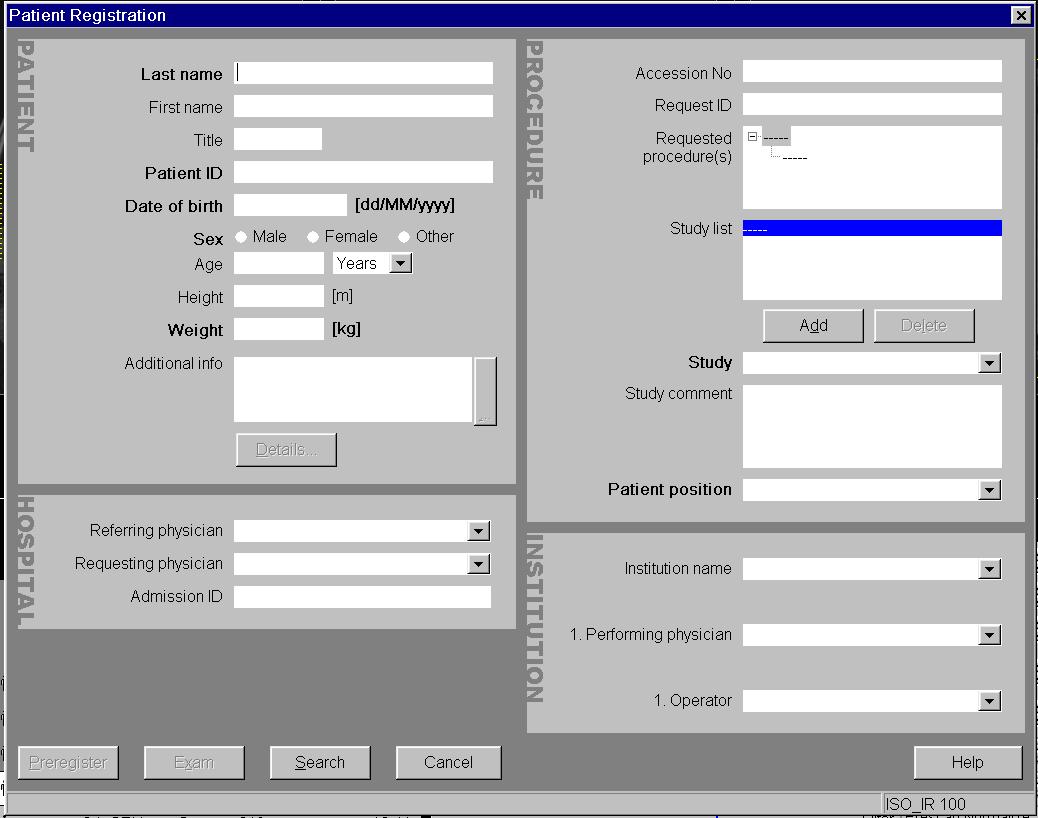 Registering the details 
	of the participant:
18
MRI Scanner and Equipment
Head coils
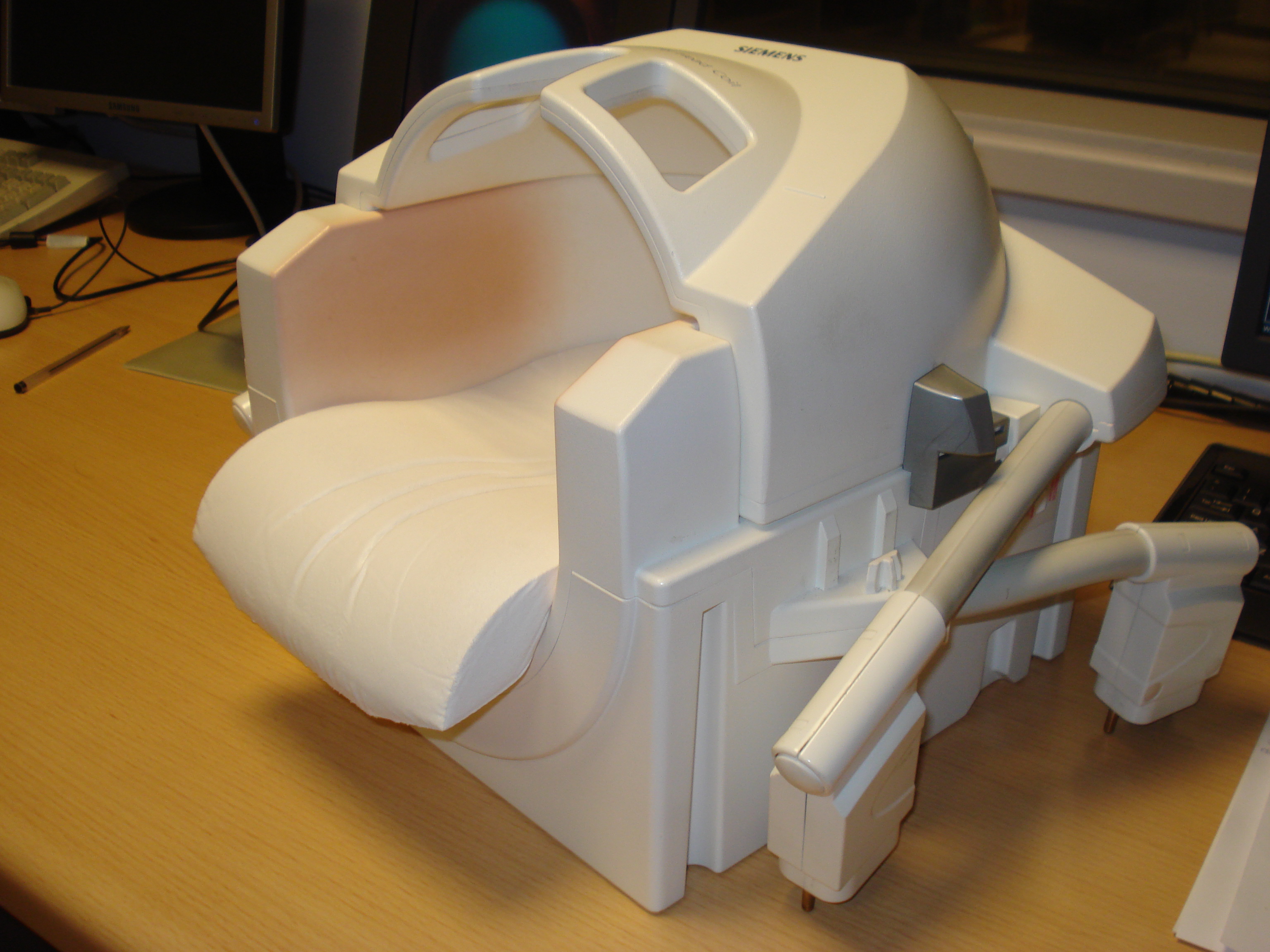 32 Channel head array coil
19
MRI Scanner and Equipment
Head coils
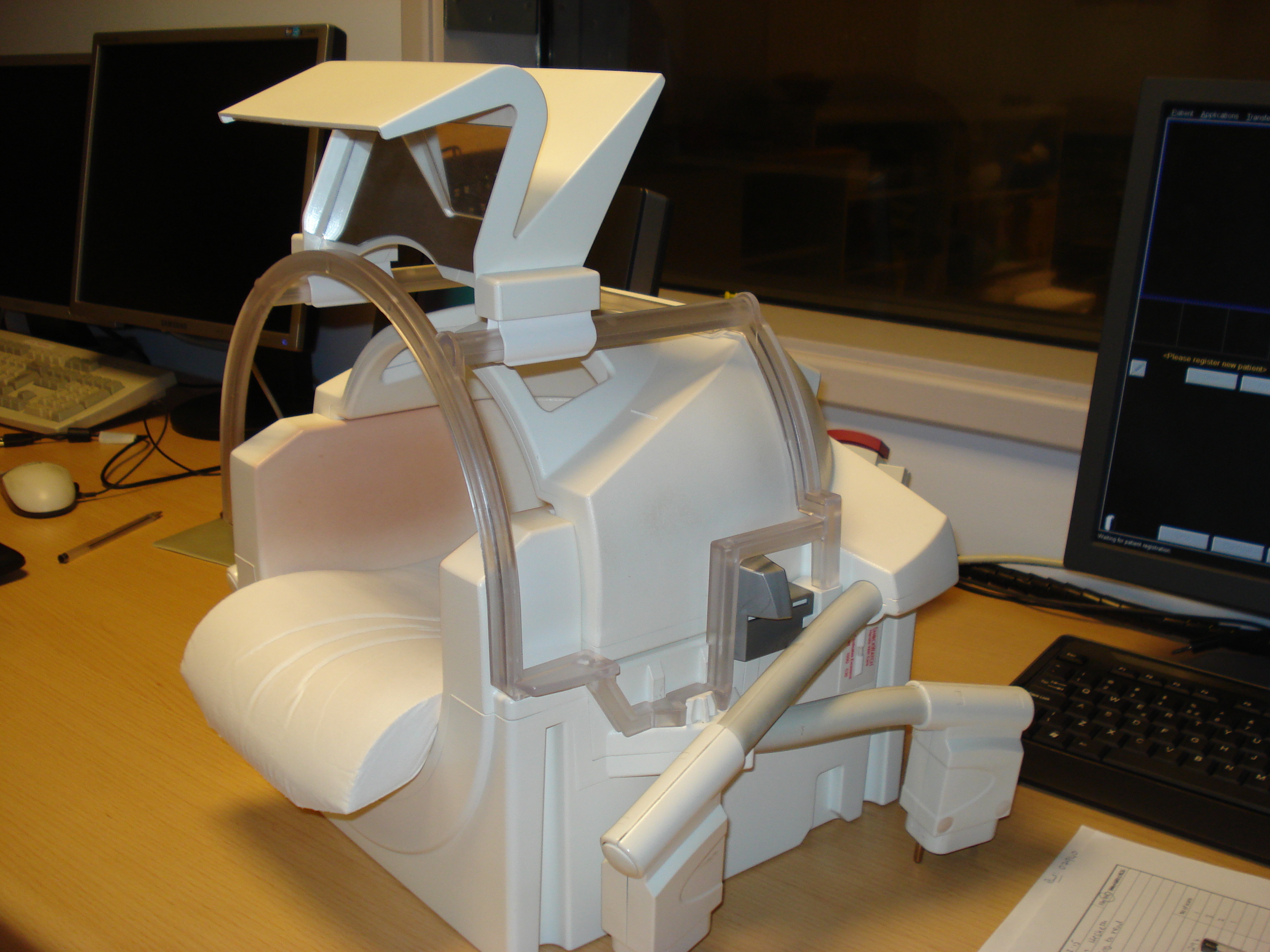 32 Channel head array coil

With the mirror mounted
20
MRI Scanner and Equipment
Head coils
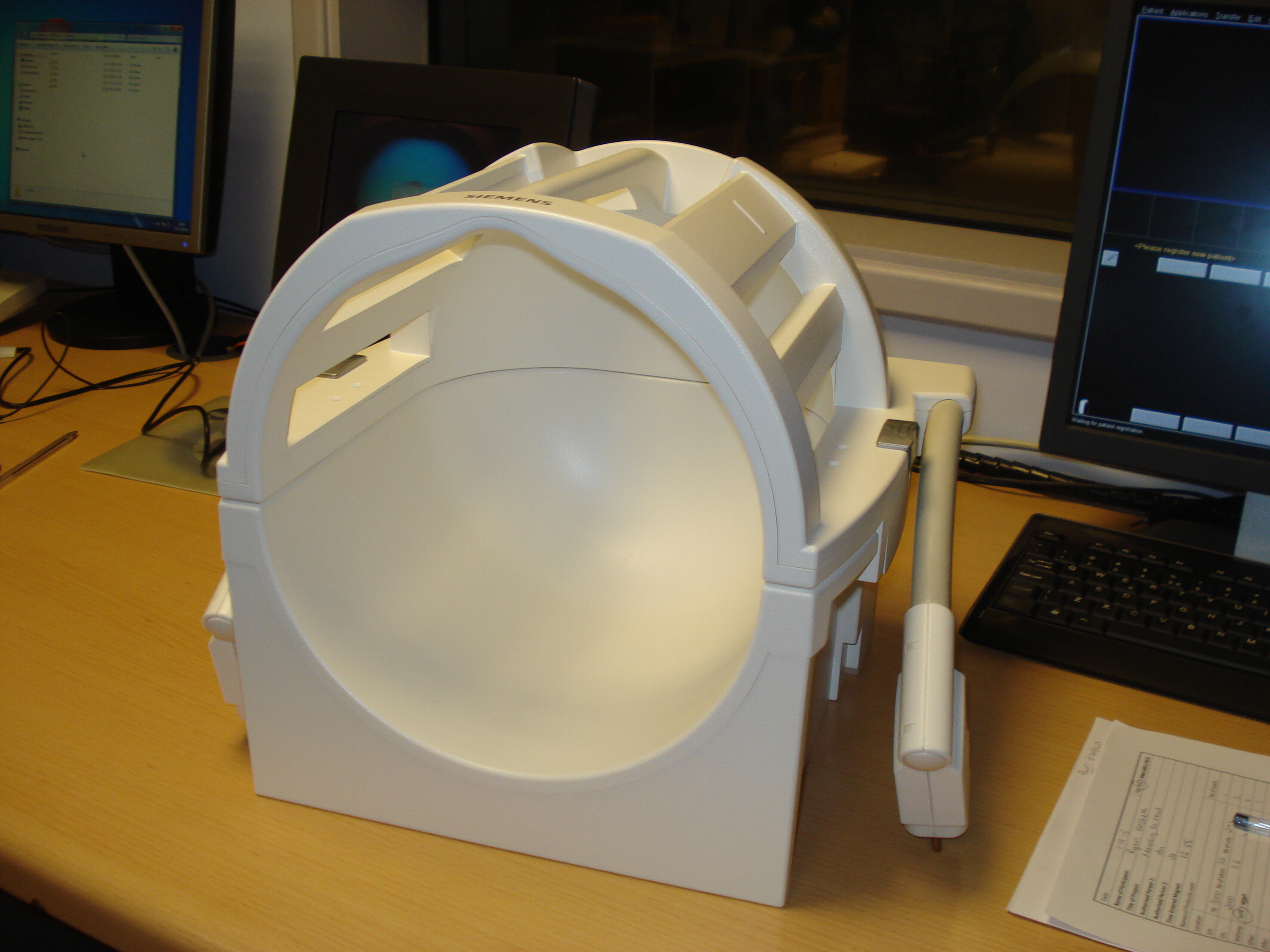 16 Channel head array coil
21
MRI Scanner and Equipment
Head coils
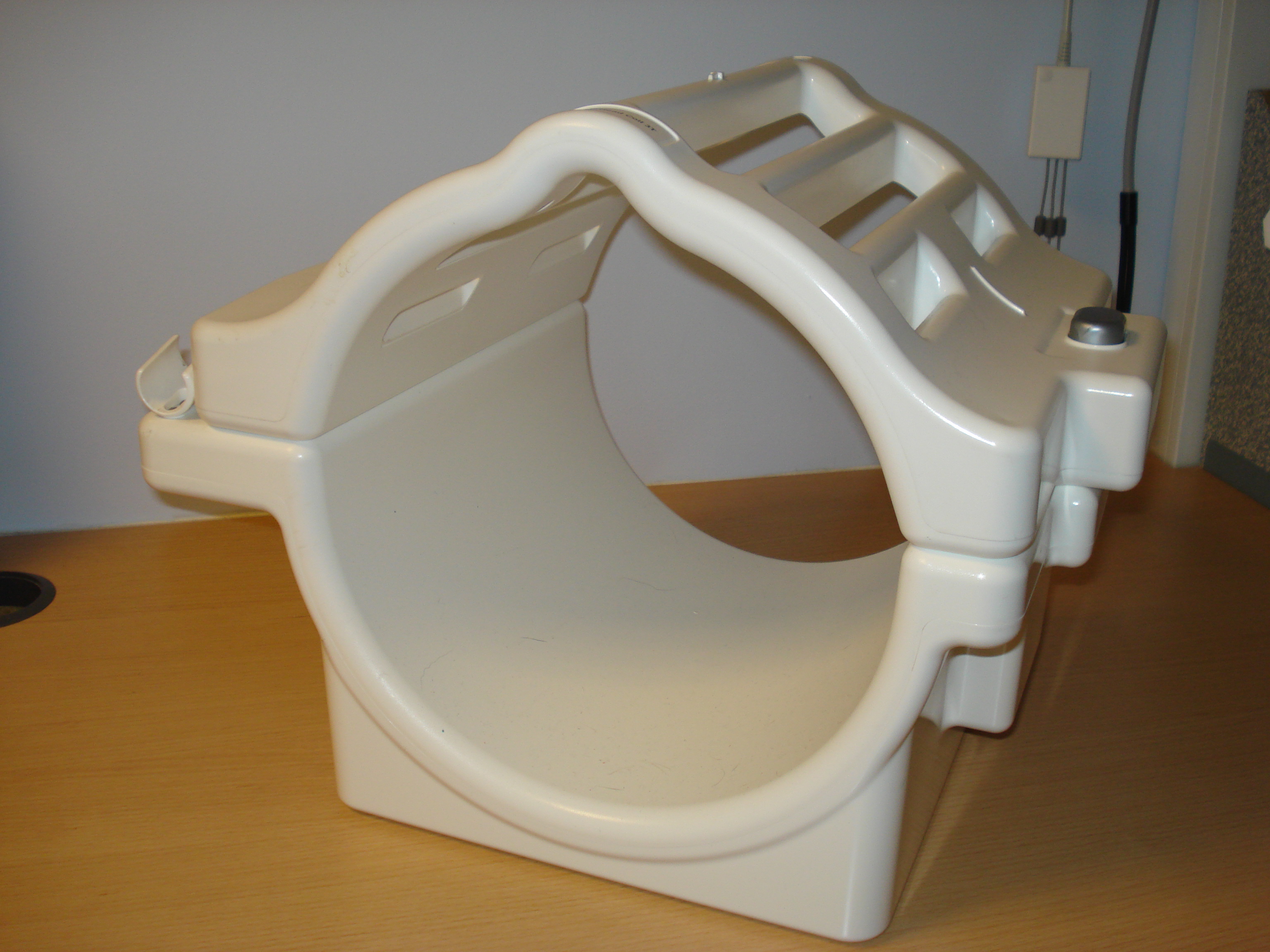 Birdcage coil
22
MRI Scanner and Equipment
Peripheral Equipment
Specially adapted mouse, Left click delivered at the start of each TR for EPIs
Button boxes (CRS – 8 Keys – colour coded,  NATA – 10 keys)
Corrective lenses
Headphones (Sensimetrics)
Microphone – OptoAcoustics – FO MRI - III
Eye tracking camera (SR Research, Nordic system)
Bio-Pack modules
TDCS
23
MRI Scanner and Equipment
Peripheral Equipment – Optical mouse
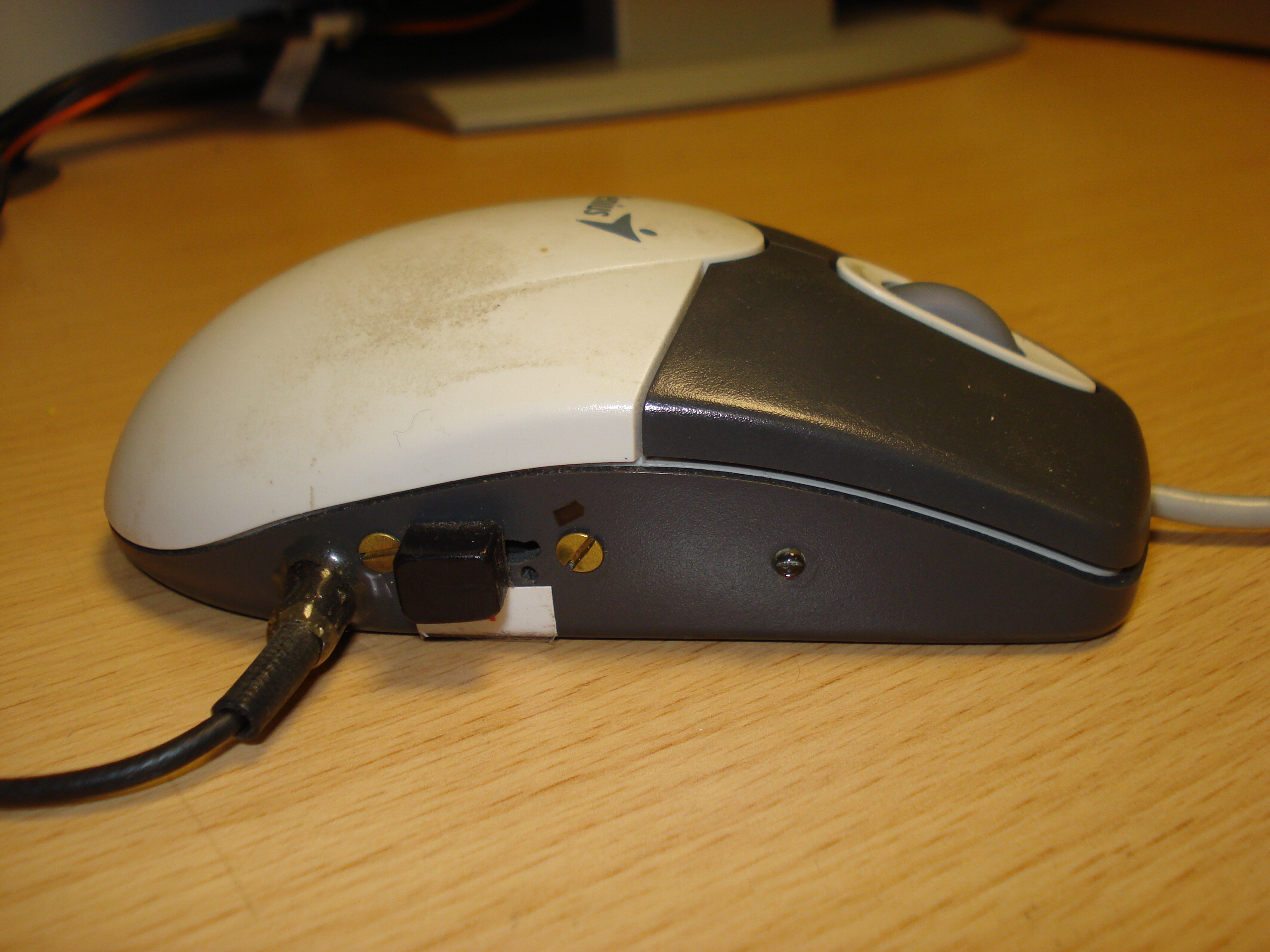 Program your stimulus to start with a left mouse click 
to synchronise it with the scanner
24
MRI Scanner and Equipment
Peripheral Equipment – Button box - NATA
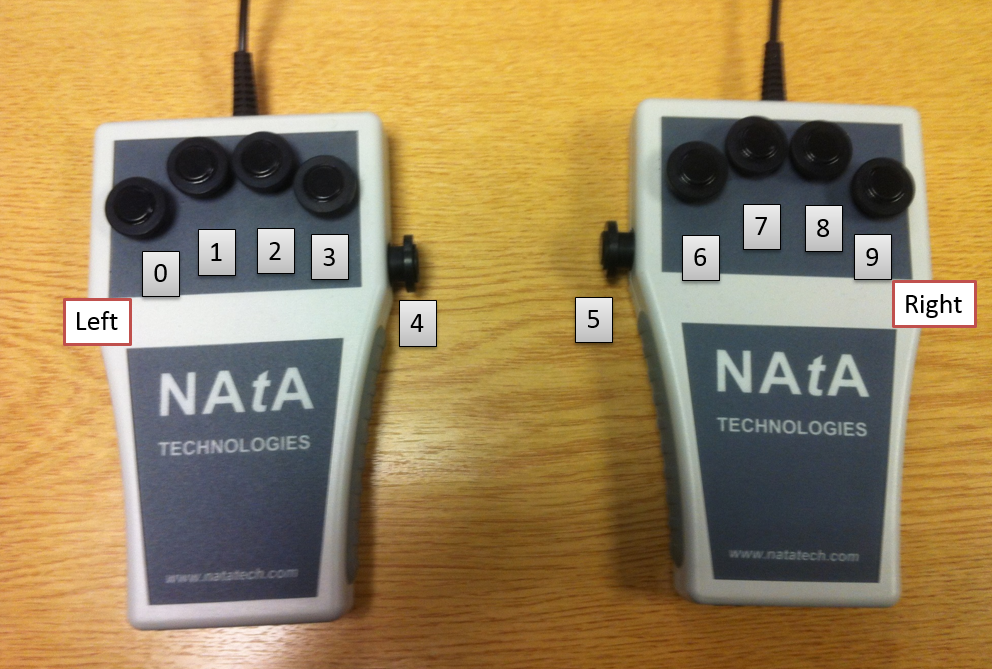 25
MRI Scanner and Equipment
Peripheral Equipment – Button box - CRS
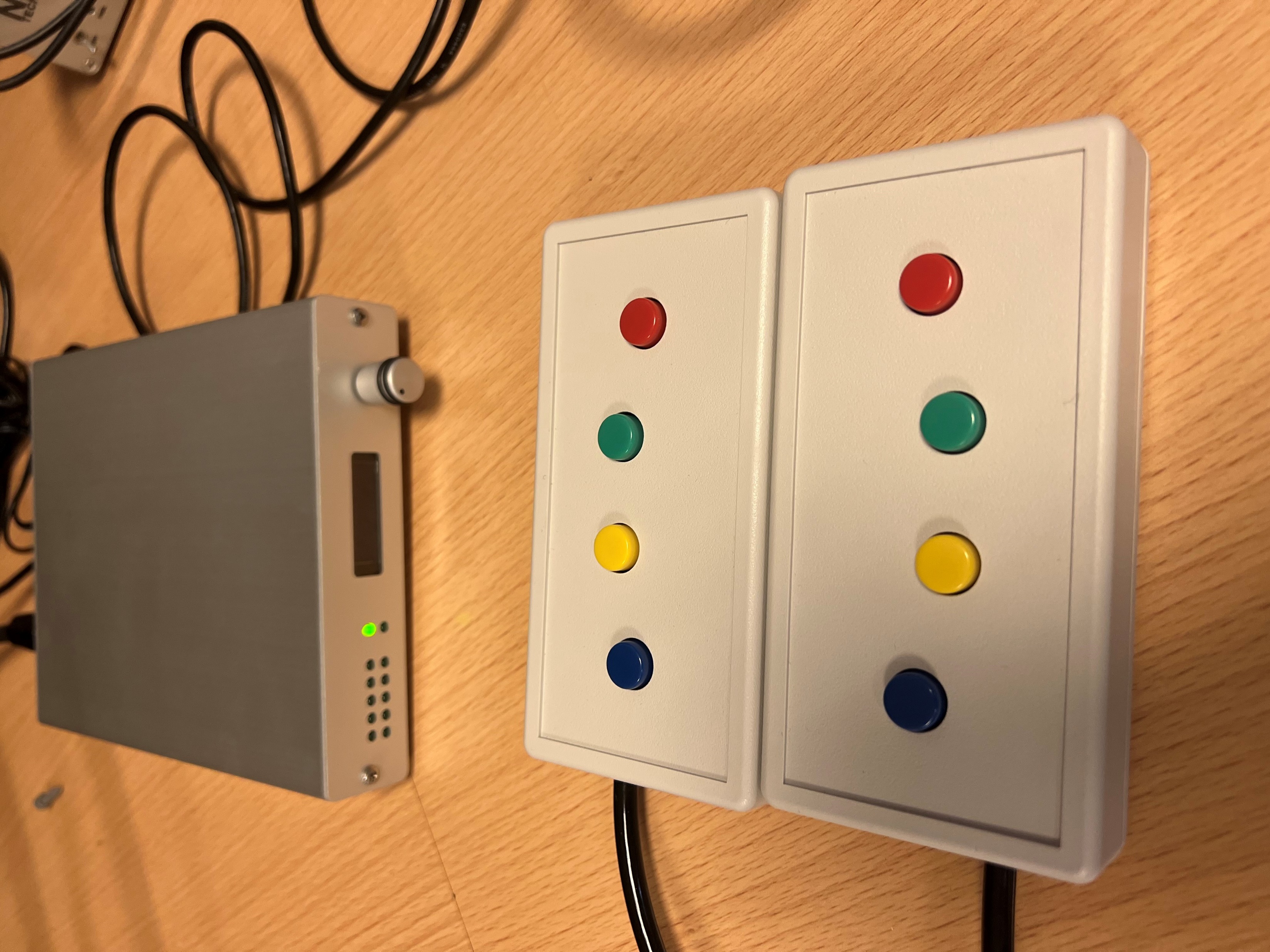 26
MRI Scanner and Equipment
MRI Scanner and Equipment
Peripheral Equipment – Headphones
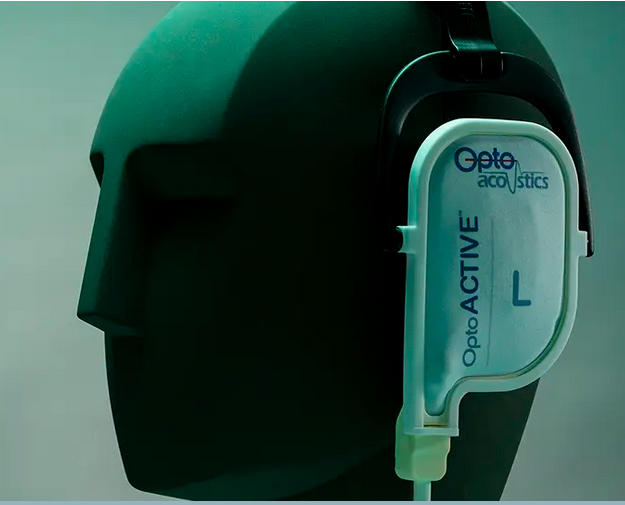 Opto-Acoustics headphones

Active noise cancelling
Thin pads
20 dB attenuation
MRI Scanner and Equipment
Peripheral Equipment – Microphone
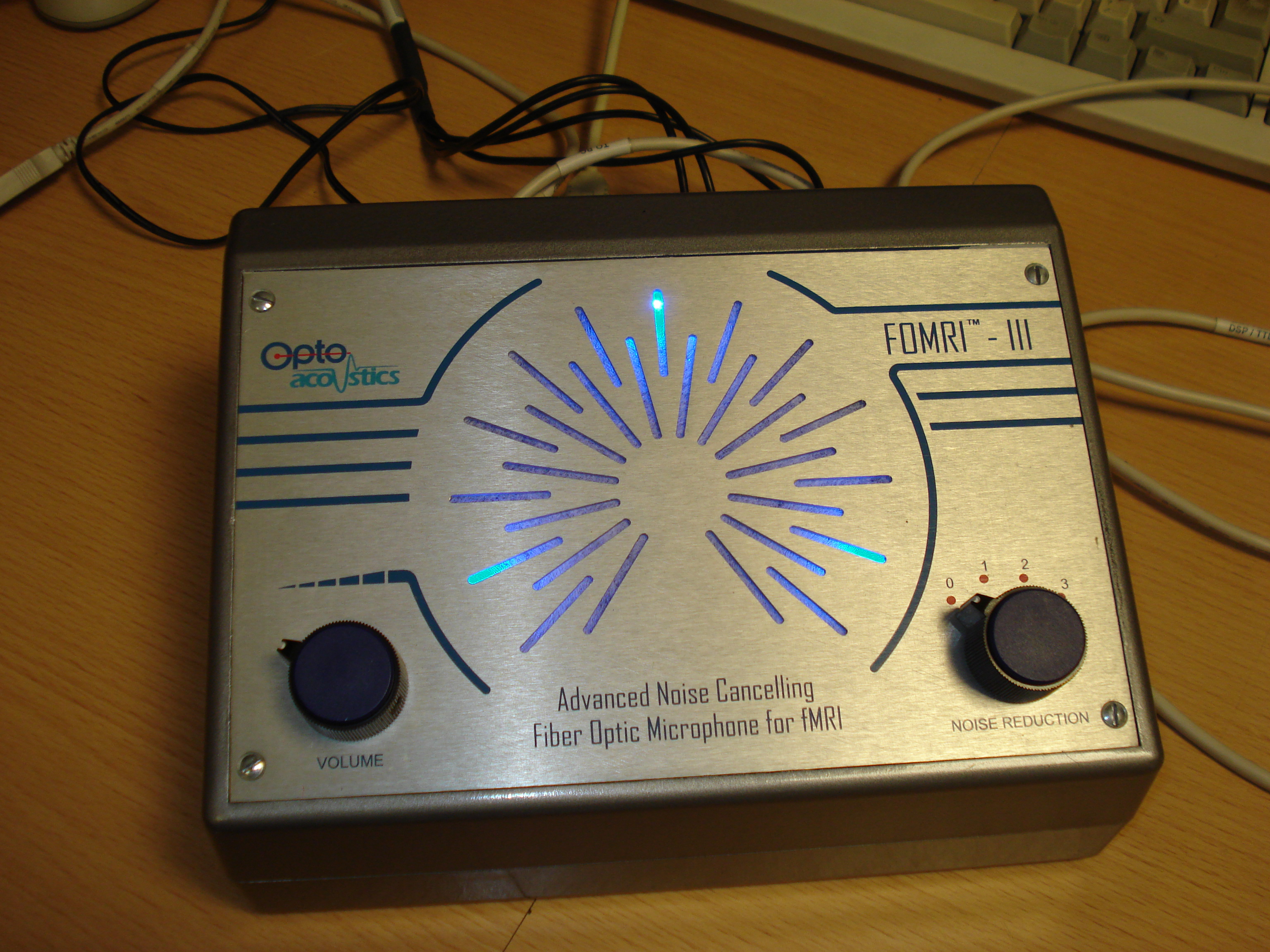 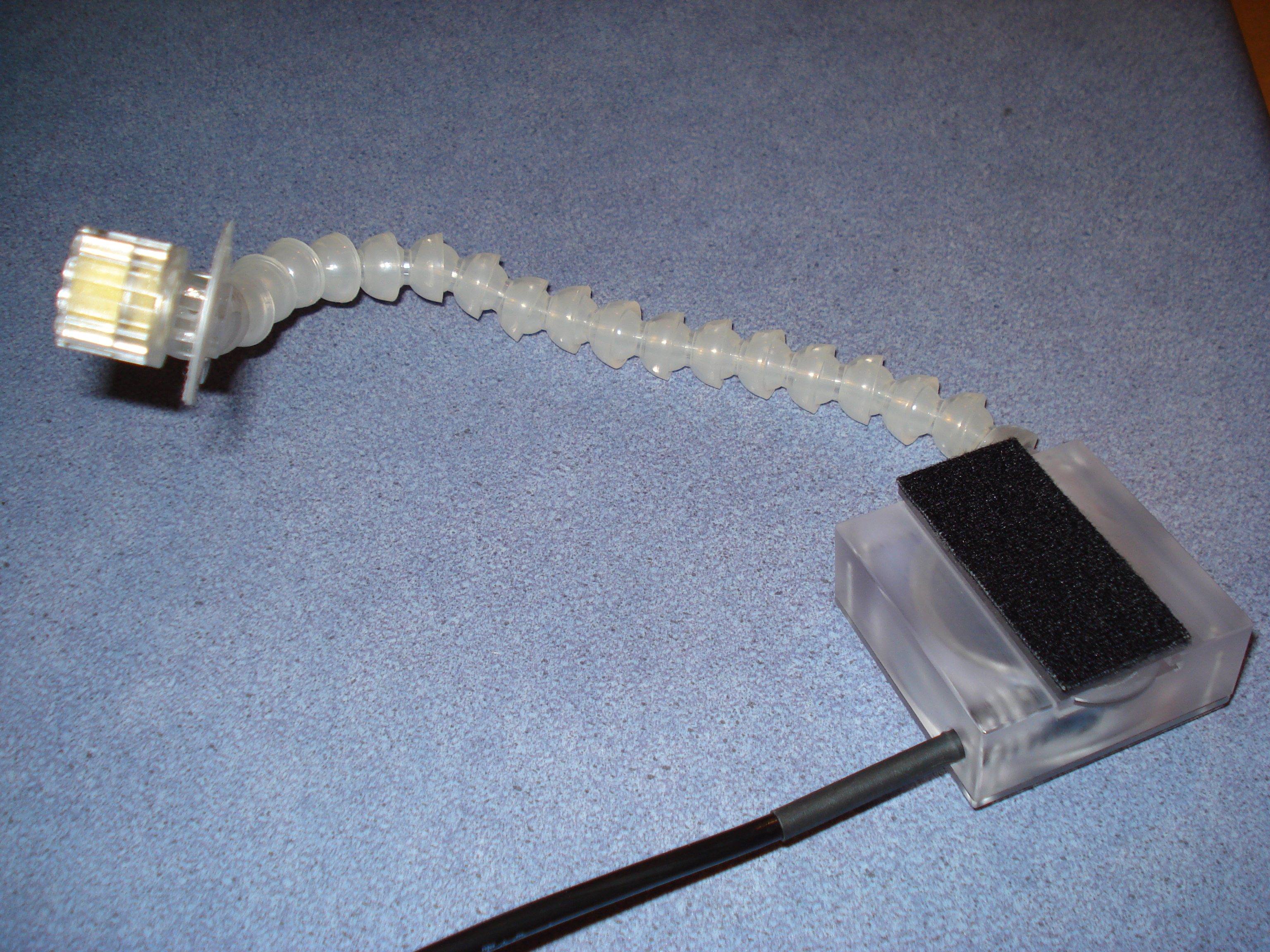 28
MRI Scanner and Equipment
Peripheral Equipment – Eye Tracking
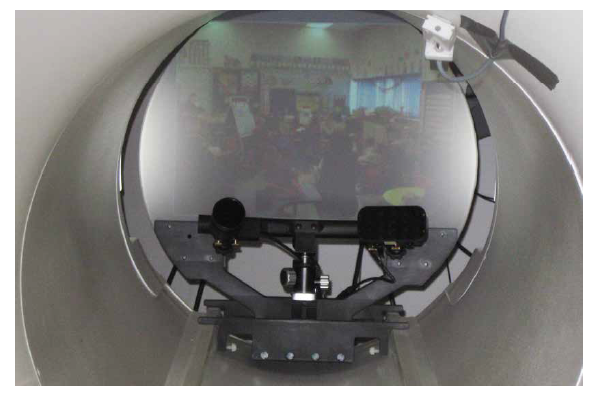 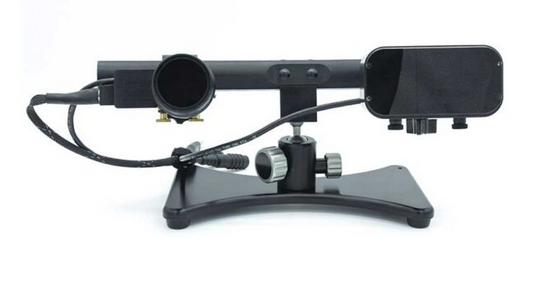 SR Research – Eye Link system
29
MRI Scanner and Equipment
Peripheral Equipment – BioPack & TDCS
Physiological measurements: 
Grip force sensors
ECG / EMG
Nonin Pulseoxymeter

TDCS - neuroConn
30
MRI Sequences
Anatomical Scans:

	3D – MPRage ~ 5 minutes

	3D – Mdeft – long scan ~13 minutes

	2D - T1, T2, GRE, FLAIR, STIR
31
MRI Sequences
Functional Scans:
                EPI                              ASL                                Multiband
fMRI: 

Standard (2 s, 3 mm iso)

High resolution (>1.5 mm in-plane)

Faster (>1 s)

Larger FOV (205 mm)

Multi-Band (>~0.5 s, >1.5mm in-plane)
32
MRI Sequences
Whole-brain Multiband fMRI

Faster acquisition: higher power, more precise sampling of the noise

Higher resolution: lower PVE, smaller susceptibility effect, MVPA
33
MRI Sequences
Other Scans:

DTI – Diffusion Tensor Imaging

Field maps - same geometry as fMRI (FOV, resolution, angle)
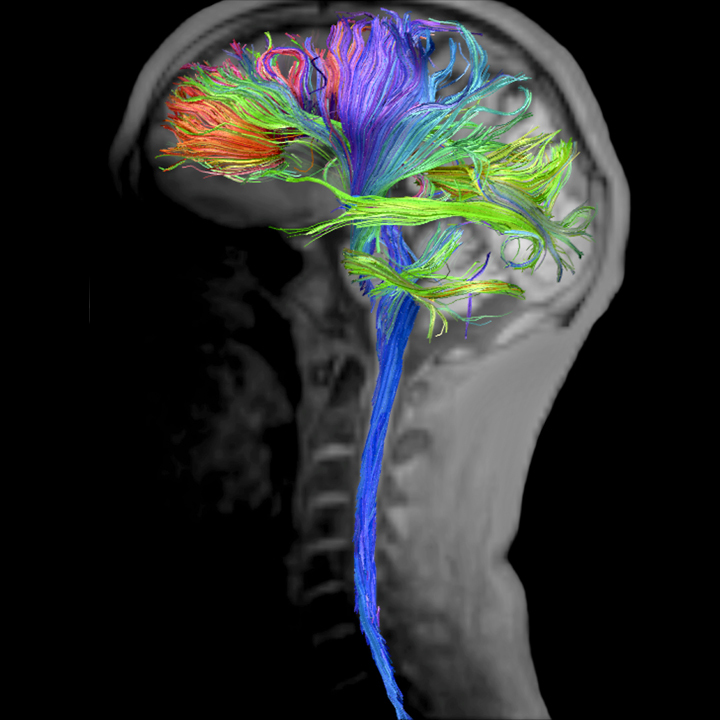 34
MRI Sequences
Other Scans:

MRS - Spectroscopy - Siemens sequence
MRS – GABA – Jamie Near's special sequence
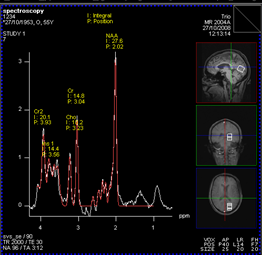 35
MRI Data
Data comes out in DICOM format. ( *.IMA)
In the Siemens host PC for up to 2 weeks. 
Transferred to the MRI server on the same day.

Example file name:
19950621ABCD.MR.RH_Andy.0001.0001.2023.07.31.13.38.
36.656250.72689748.IMA
Participant ID, Modality, Protocol used, Series No, Image No, Date and time of export, System generated ID.
36
Becoming an AP
MRI Safety Test: Written test [Reading list: MRI Local Rules, MHRA Guidance and Risk assessments]. 

Watch the safety video

Attend a safety lecture / watch the lecture video

First aid course - Emergency First Aid at Work.

Training in moving an unconscious participant from the scanner.

Basic fire training – given part of departmental induction
37
Booking Scanner slots
RH days are Tuesdays and Thursdays

Online calendar system for booking

Bookings are made according to local booking policy – in CUBIC Wiki.

Minimum 15-minute slots

Out of hours and weekends - possible

 Pilot testing and equipment testing will not be charged
38
Setup a Study
Setup a study
Apply for grants or Research Initiative Fund (PhD students and new research staff get scan credits)

Need Ethics approval (not required for pilots within lab)

Please fill out the necessary Project proposal form available in the CUBIC Wiki (link)

Work in Progress (WIP) presentation in the users group meeting

Robin approves the total time on the scanner

Ari allocates scan slots
40
Pilot Study
Pilot study
Several hours of free scan time for piloting

Please send literature studies, conference papers etc. or share ideas, replication experiments about a potential study or pilot scans with Ayan (Ayan.Sengupta@rhul.ac.uk ) ASAP.

Ayan helps in designing the fMRI study or getting your stimulation ready for the scanner (if required).

Ari / Ayan will setup and pilot scanning sequences depending on the requirements
42
Data Analysis
Data Analysis
For students Ayan can help in learning to code experiments

Ayan runs PGR workshop sessions: 

Introduction to fMRI and basic fMRI analysis - 8th Nov 2023
fMRI analysis in FSL and parallel processing Part 1 - 17th Jan 2024
fMRI analysis in FSL and parallel processing Part 2 - 24th Jan 2024


General data analysis pipelines / set up pipelines on the cluster etc. if required.

Writing publications and methods

Get in touch with Ayan : Ayan.Sengupta@rhul.ac.uk
44